夜晚捕食者—夜鷺
作者:郭松鈞&賴彥璋
大綱
1.夜鷺特徵  
2.常吃的食物  
3.分布地區  
4.夜鷺的習性
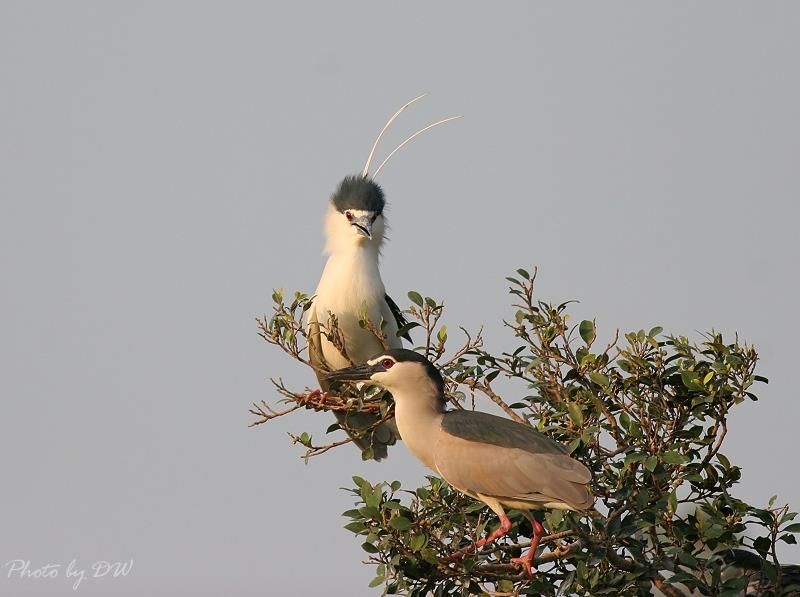 夜鷺在繁殖期間會長出飾羽
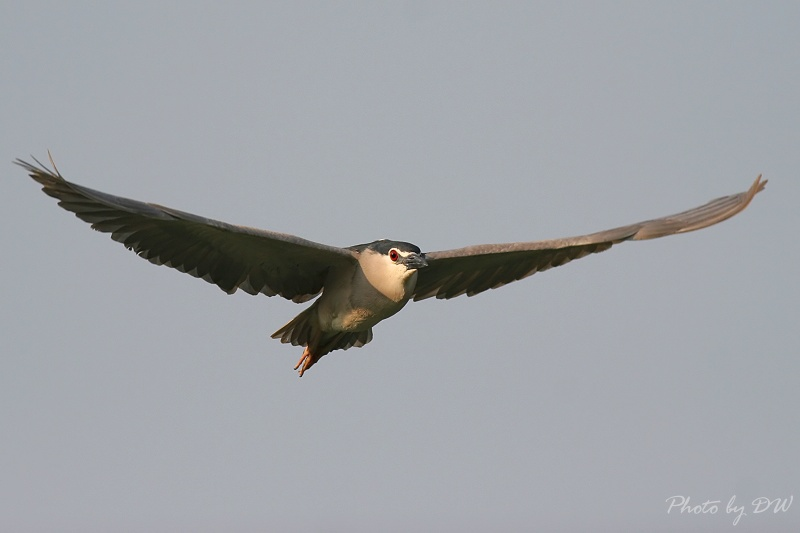 繁殖季結束後飾羽就會掉落
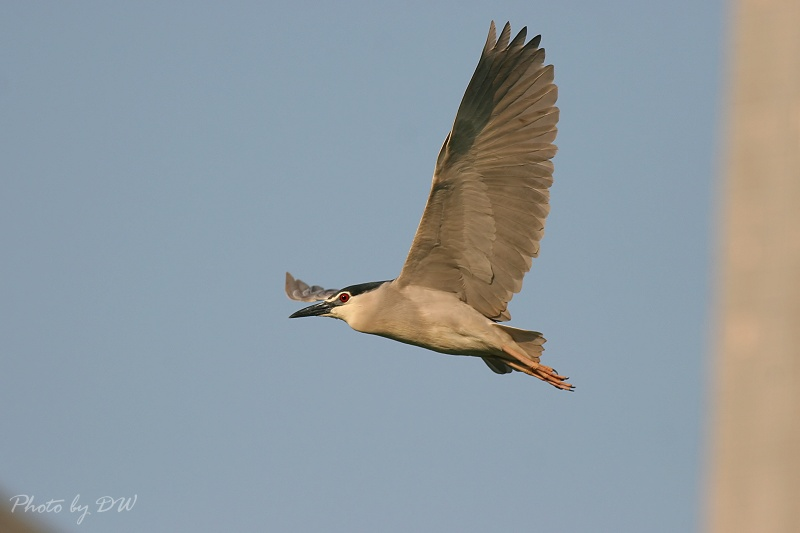 夜鷺公母難以區分
找不到資料啦
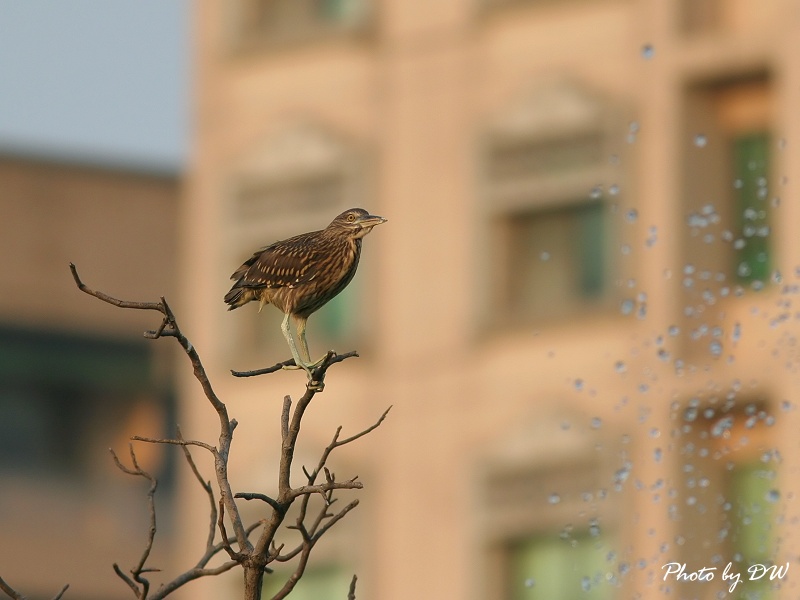 亞成鳥背面褐色，有淡黃褐色斑點。
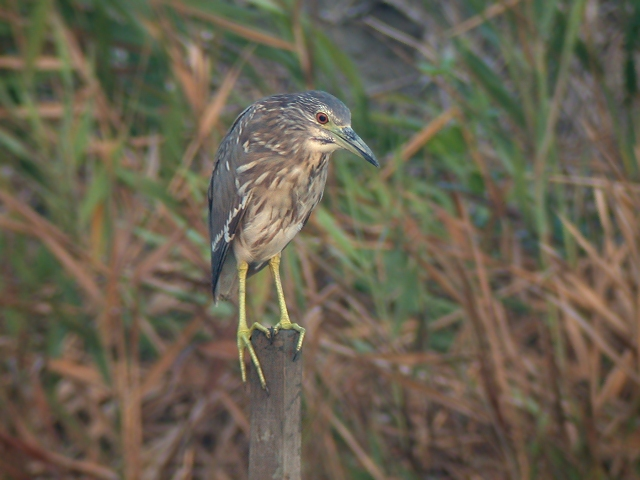 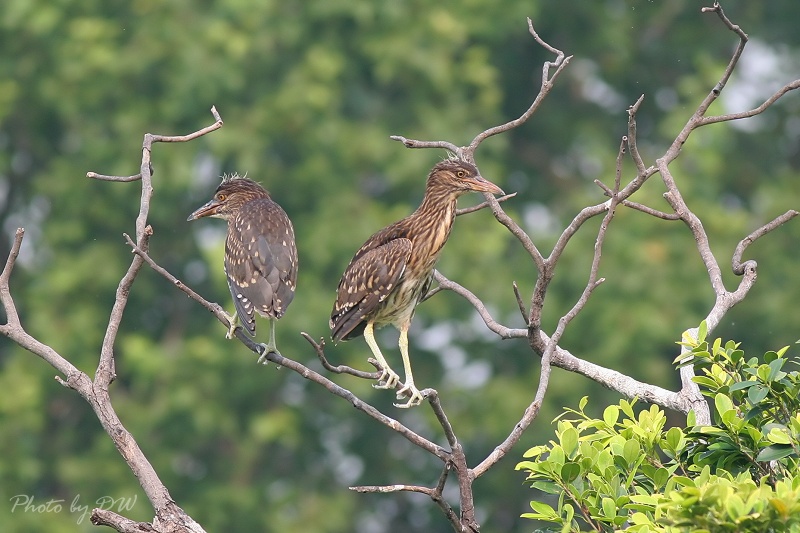 我們什麼時候才會長大啊
不知道
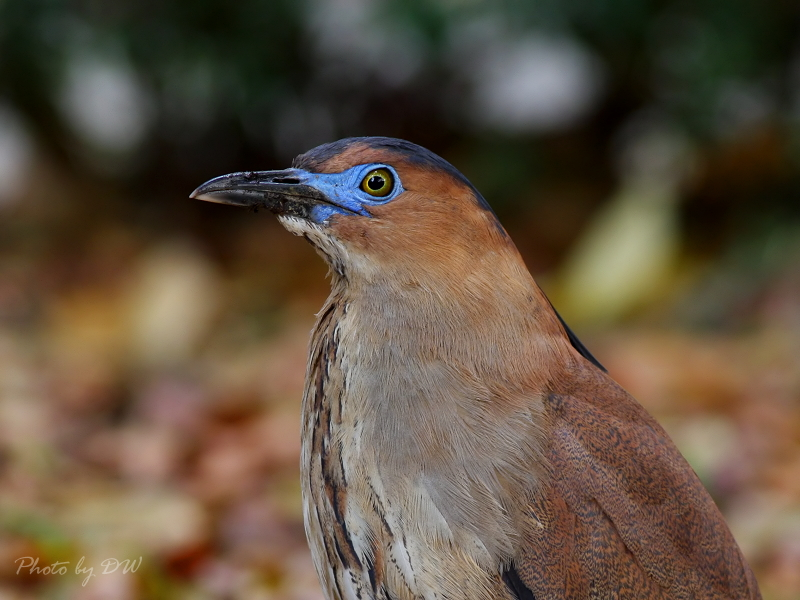 黑冠麻鷺和夜鷺很容易被搞混
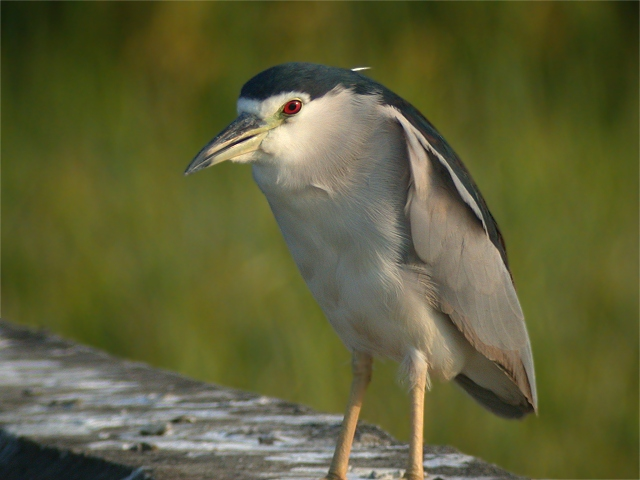 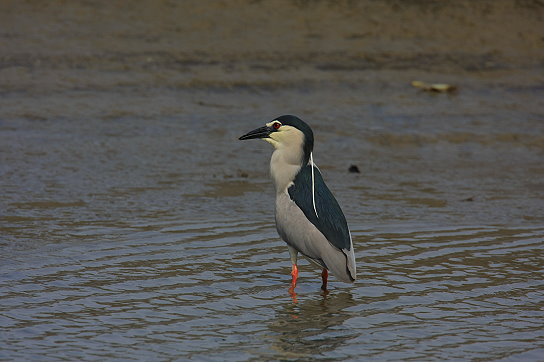 眼睛紅色的夜鷺，能在光線微弱的環境下活動
資料來源:Xuite日誌- 隨意窩
透過水面看東西
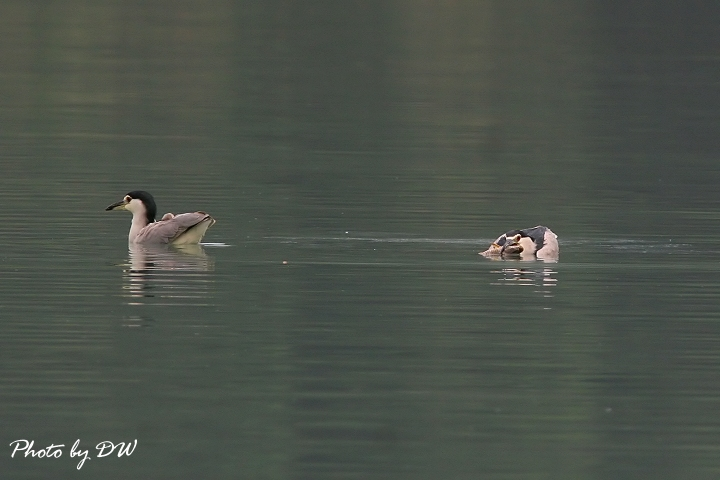 夜鷺喜歡在河、溪或是池塘的岸邊捕捉水中較大的魚吃
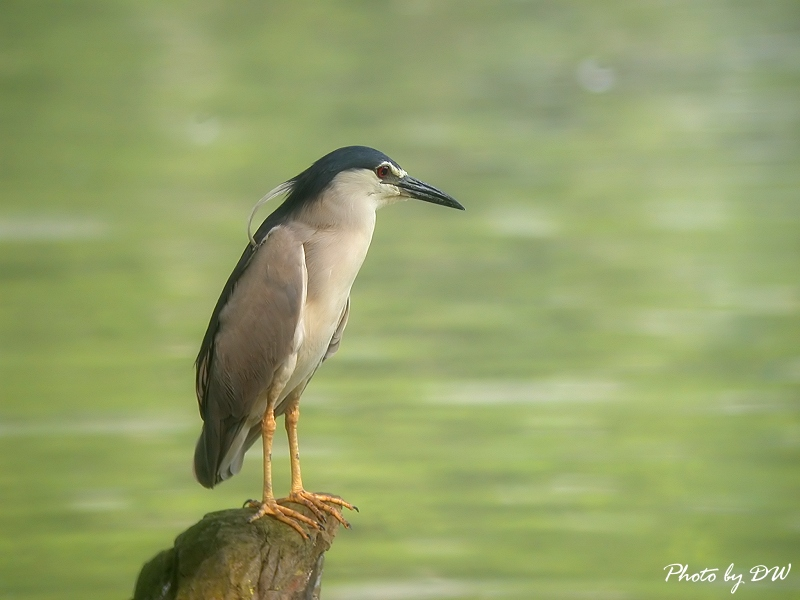 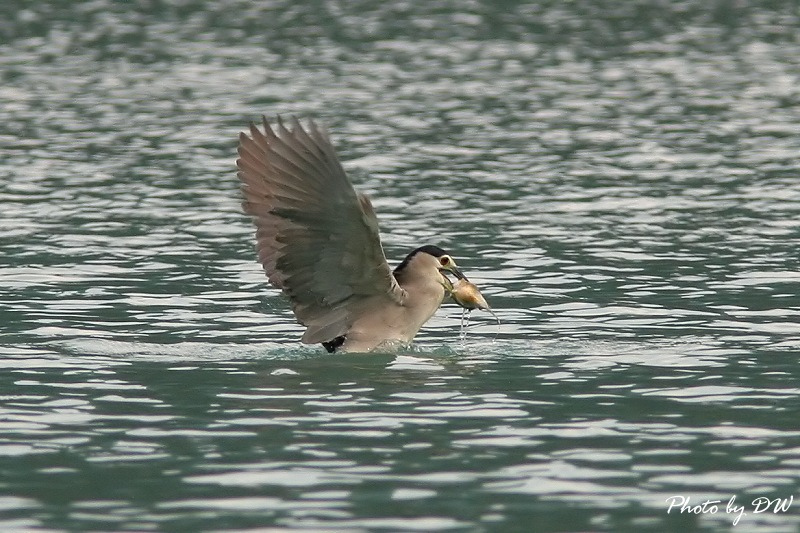 真好吃
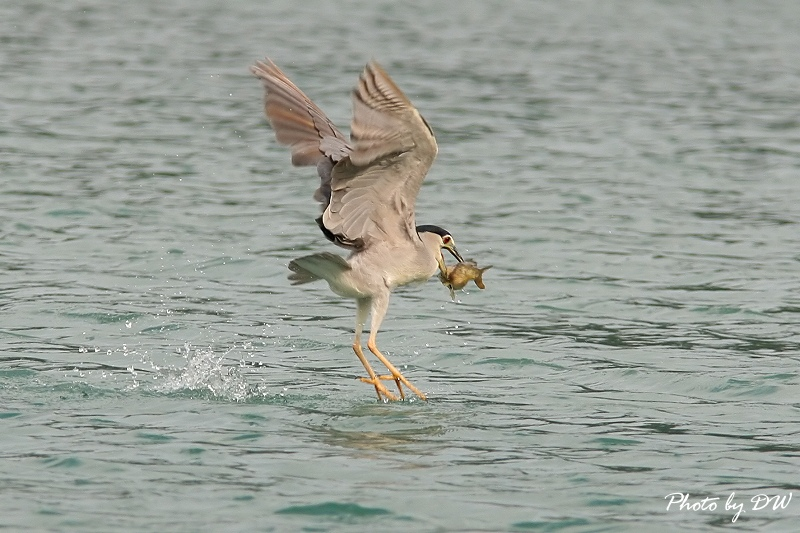 夜鷺是機會主義者，以魚、蝦、青蛙和昆蟲為主食
抓到了!
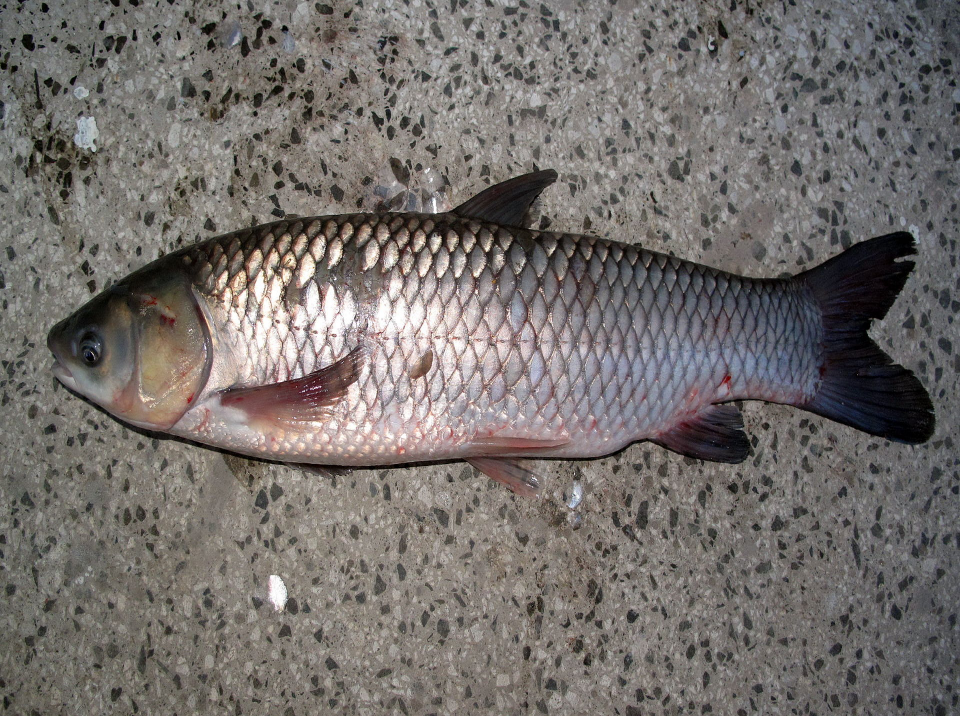 資料來源:維基百科
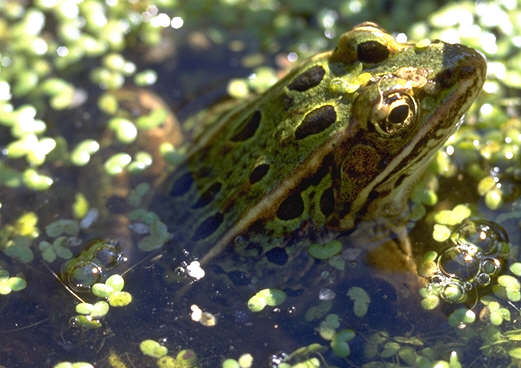 資料來源:維基百科
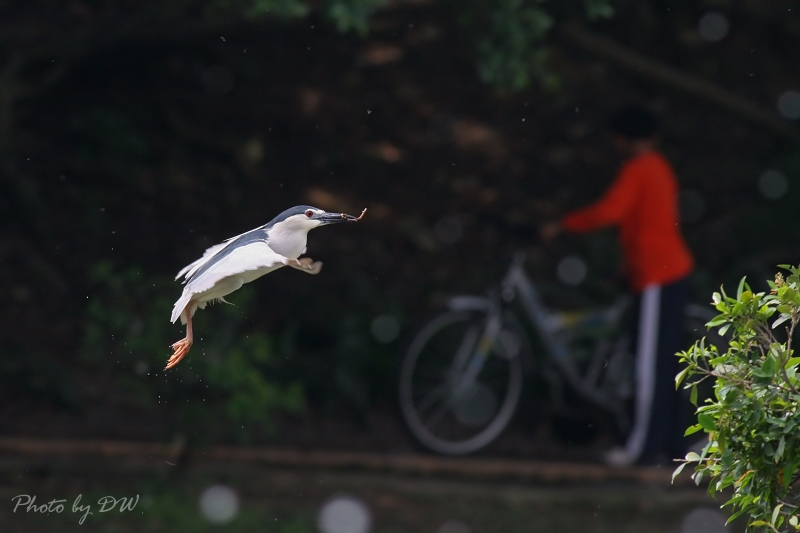 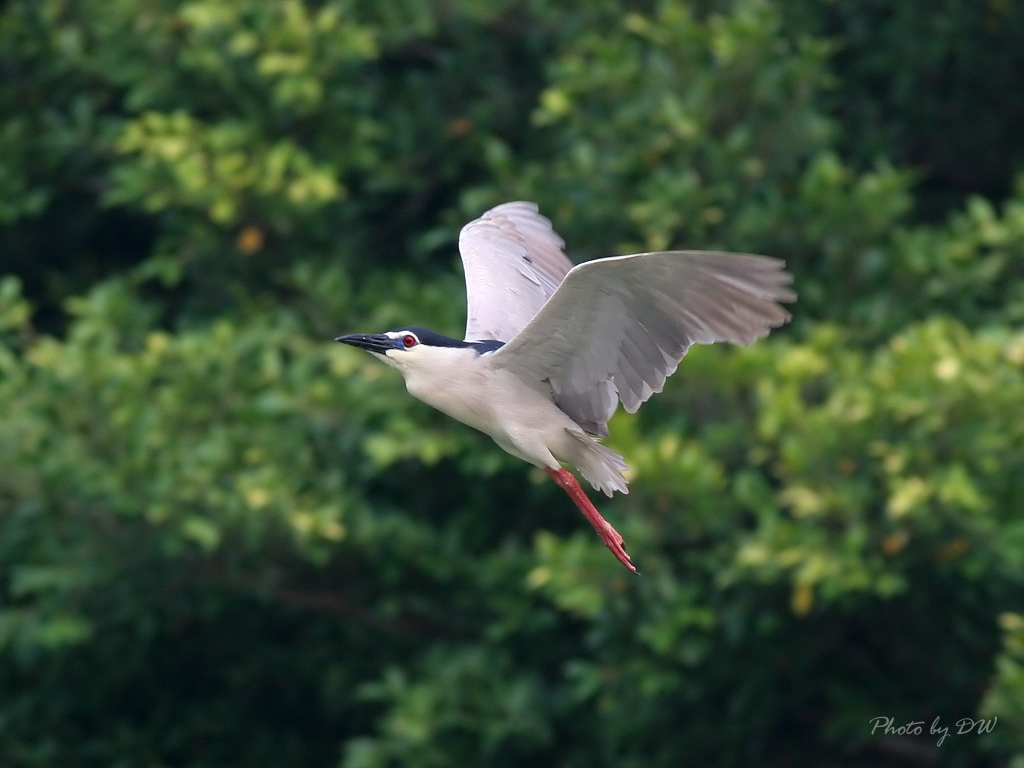 紅樹林及水田附近的竹林、果園都可以看到夜鷺
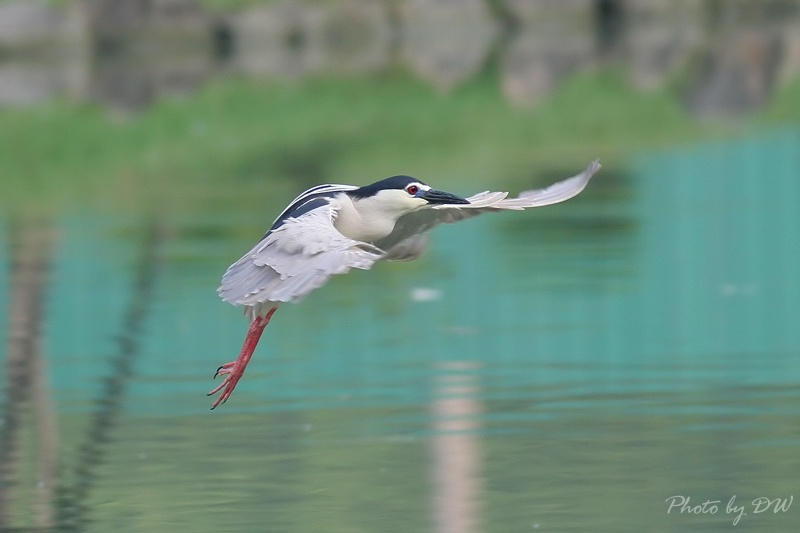 食物哩?
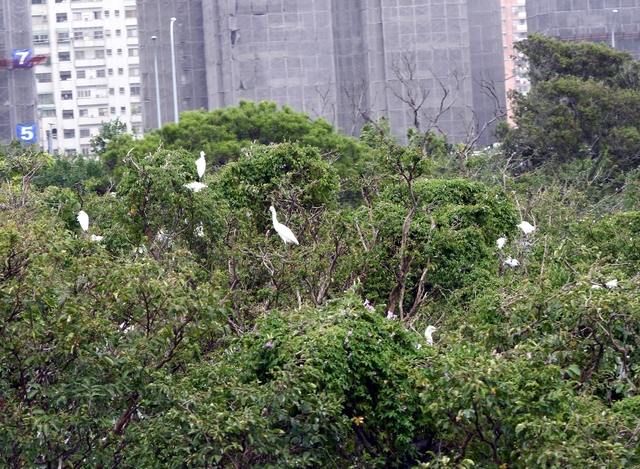 中港交流道旁也是夜鷺出現的地方
資料來源:蘋果日報
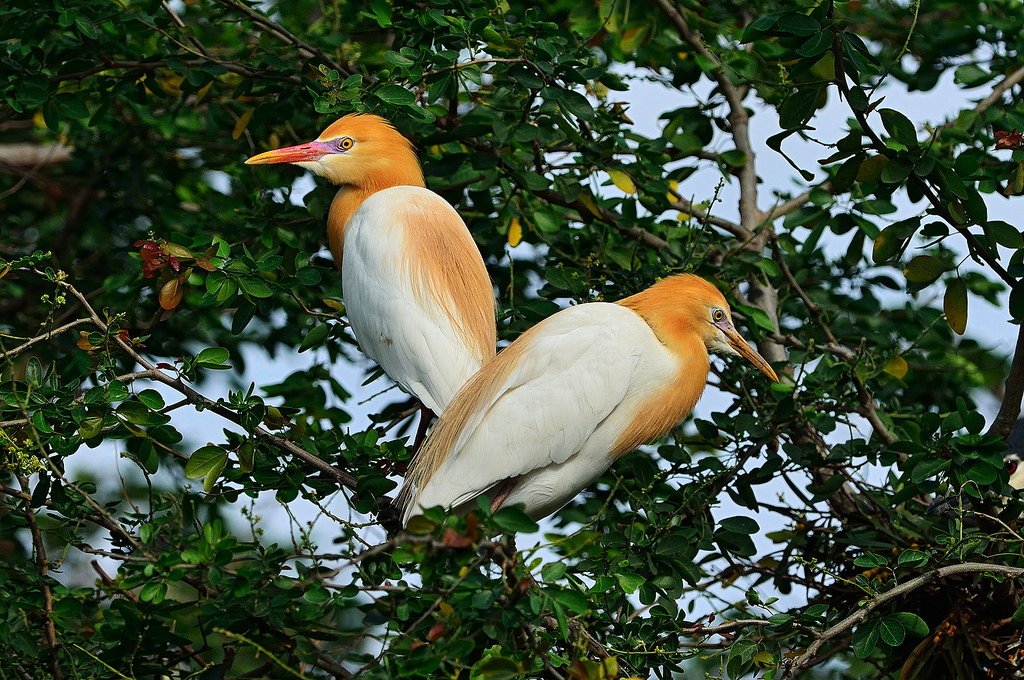 夜鷺會和黃頭鷺、小白鷺一起過生活
資料來源:Flickr
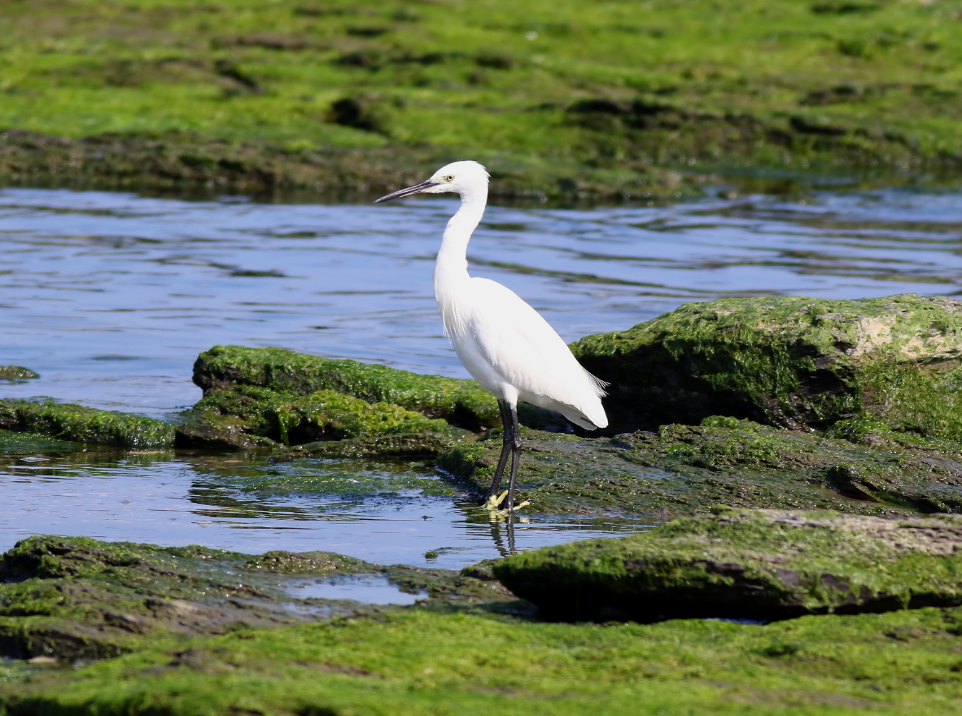 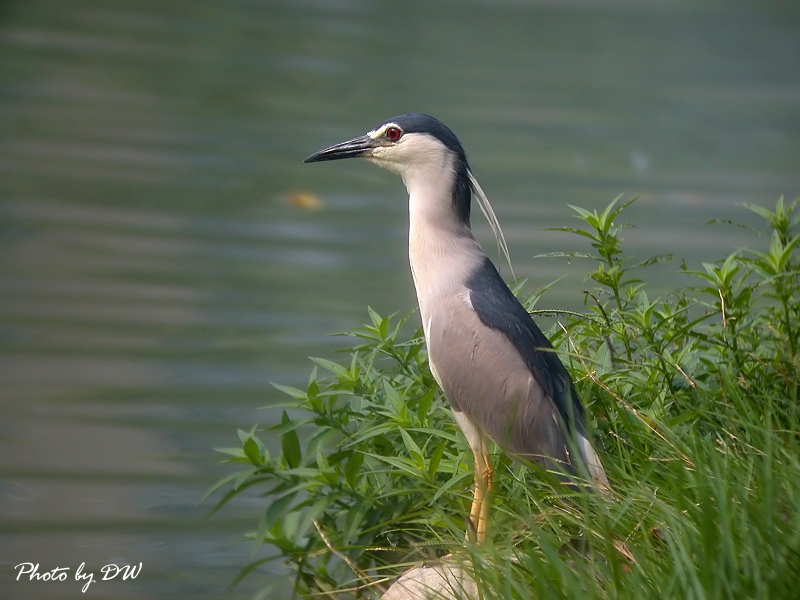 夜鷺喜歡站在河邊找食物吃
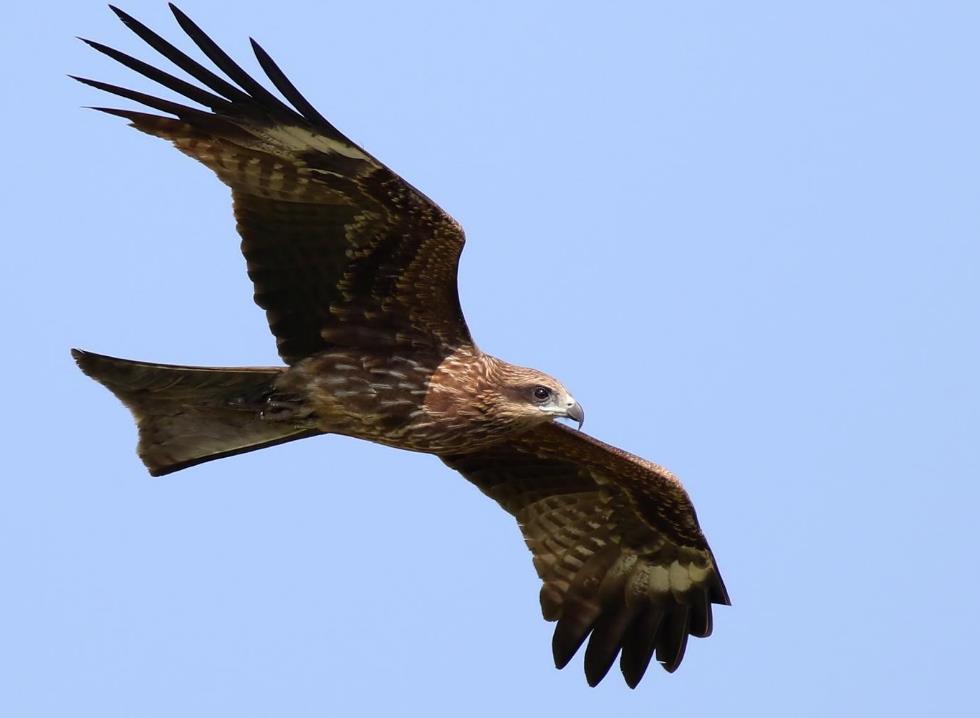 大家好我是黑鳶
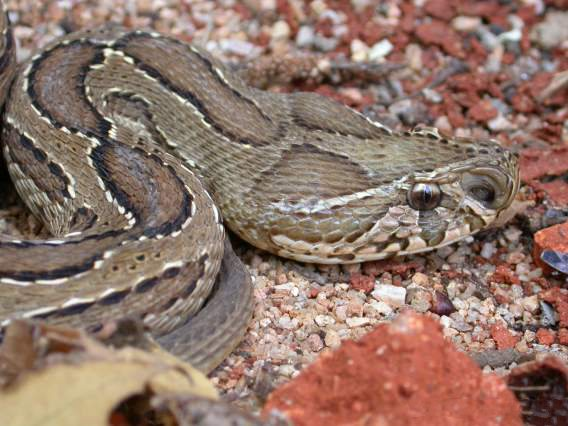 夜鷺的天敵也有蛇
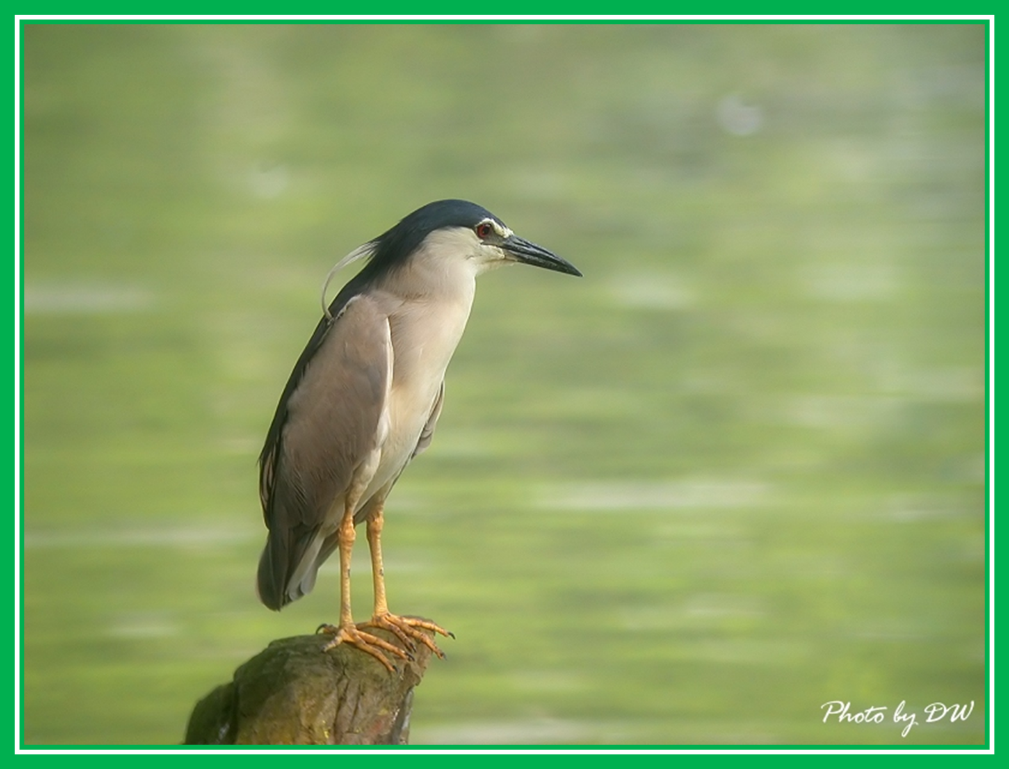 夜鷺在台灣為普遍的留鳥
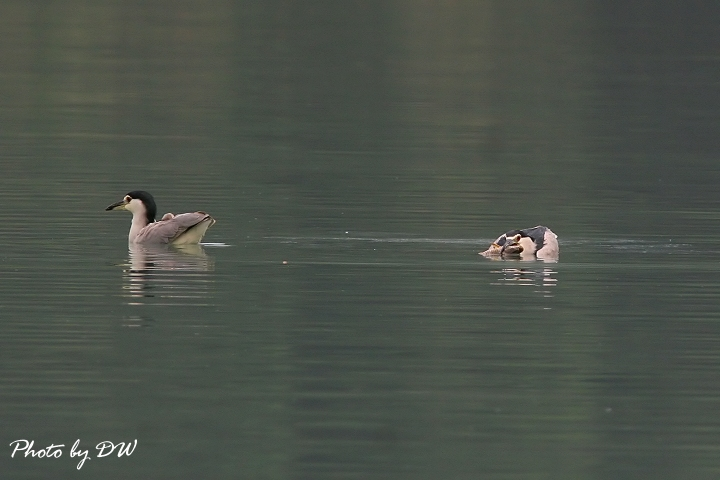 夜鷺是群體動物
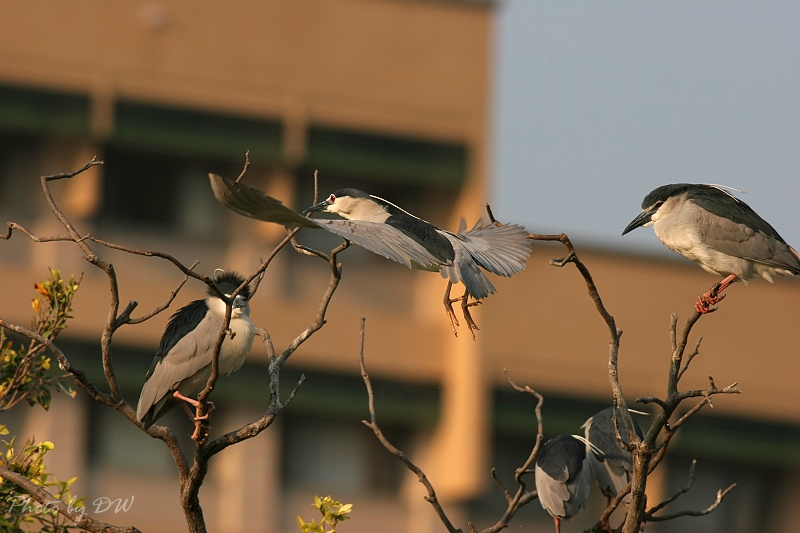 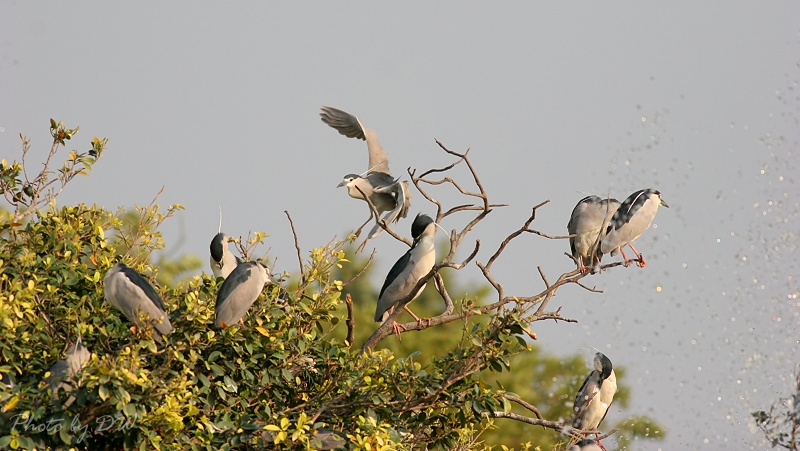 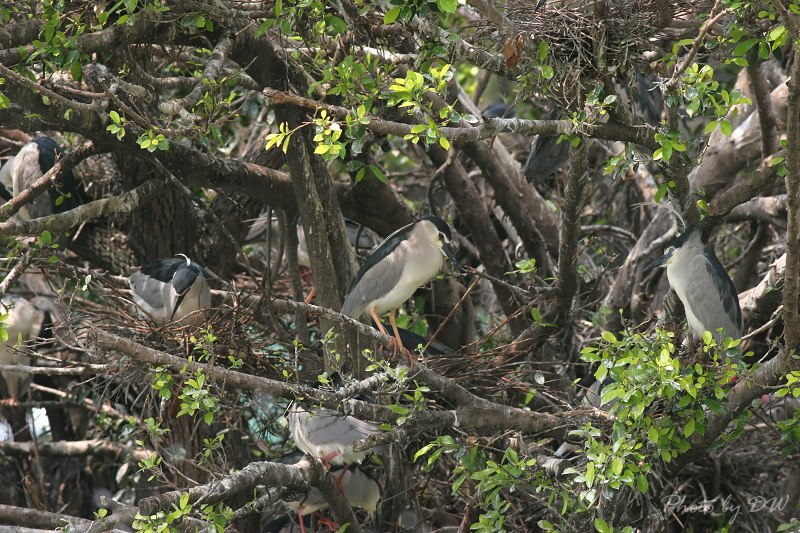 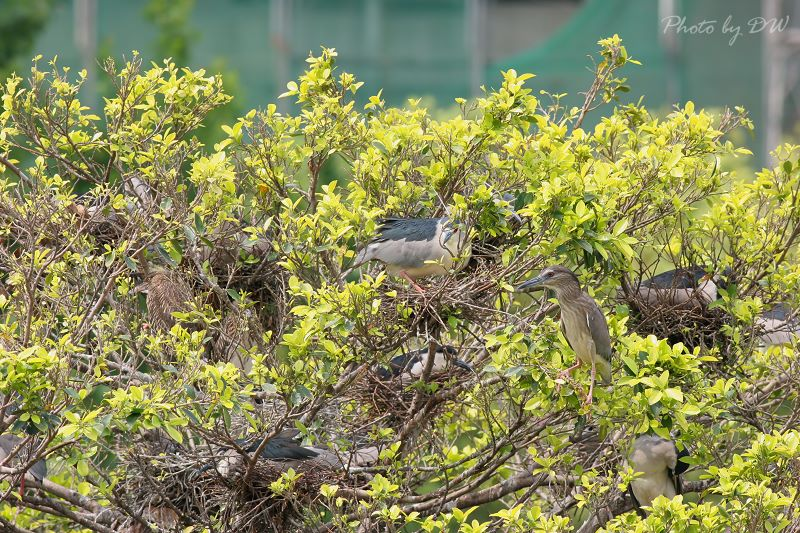 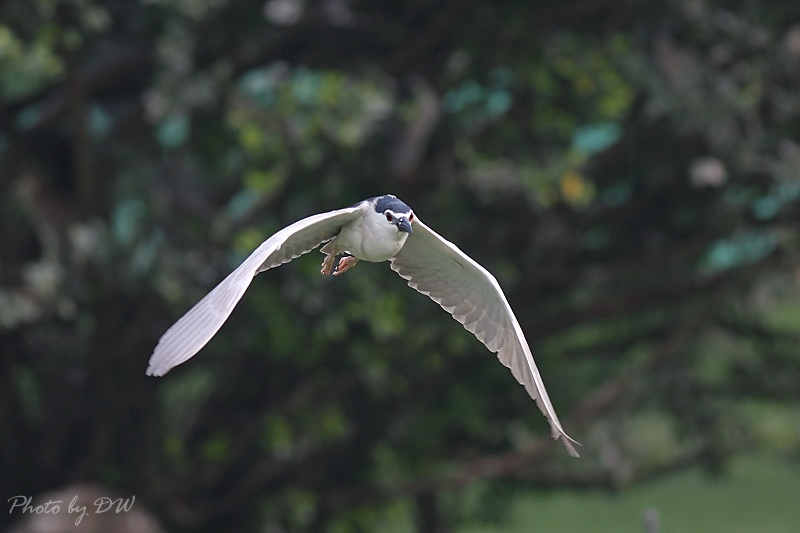 夜鷺會吐出食物來自我防衛
我才不要吐給你看呢!
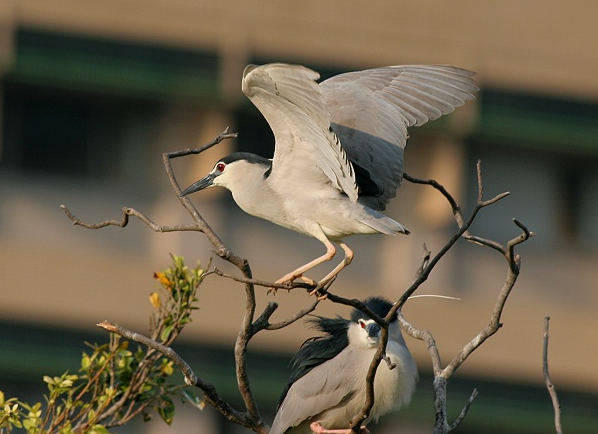 夜鷺的叫聲
XC344142
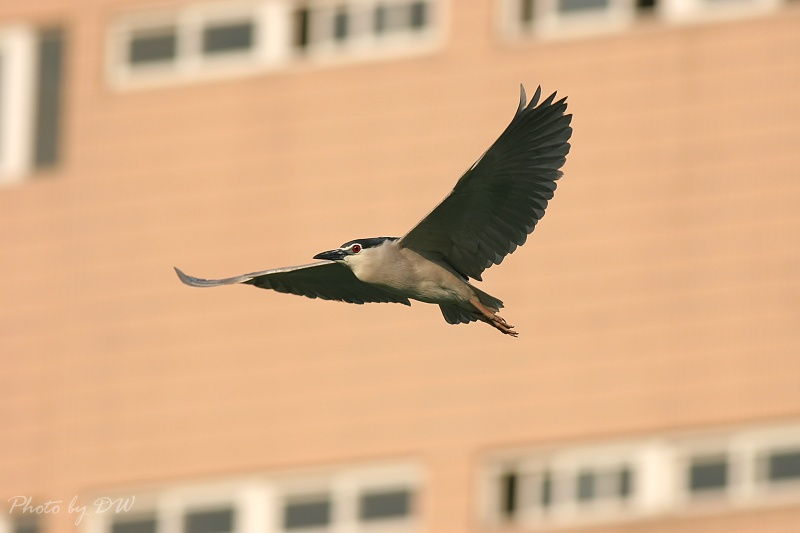 謝謝大家的觀賞